El imperfecto: regulares e irregulares
Descubre 3 Lección 3.2
vtext pgs. 116-117
El imperfecto
Se usa el imperfecto para hablar sobre el pasado cuando se narra eventos sin un periodo de tiempo específico.

En inglés, significa used to, would, was or just the simple past tense 
	(-ed).
-ar endings
aba

abas

aba
ábamos

abais

aban
-er/-ir endings
ía

ías

ía
íamos

íais

ían
Los irregulares
Solo hay tres verbos irregulares en el imperfecto.


Los tres verbos irregulares son ser, ver y ir.
Las formas de SER
era

eras

era
éramos

erais

eran
Las formas de IR
iba

ibas

iba
íbamos

ibais

iban
Las formas de VER
veía

veías

veía
veíamos

veíais

veían
El verbo HABER
El imperfecto de haber es había.  No usa otras formas.  

Ejemplos:
Había tres cajeros en el supermercado.
Sólo había un mesero en el café.
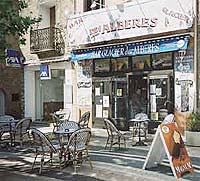 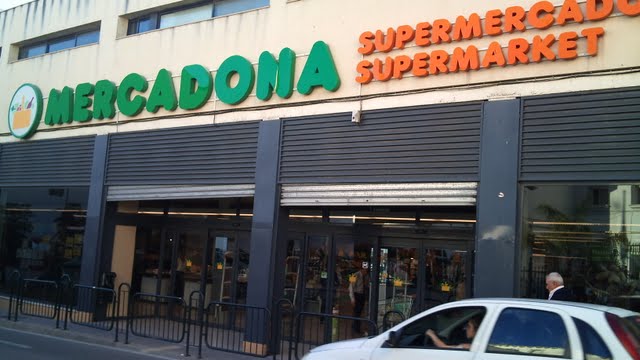 Las narraciones
El imperfecto narra que estaba pasando durante un punto de tiempo en el pasado.  Da la información de antecedentes.

Cuando yo era joven, vivía en una ciudad muy grande.  Todas las semanas, mis padres y yo visitábamos a mis abuelos.
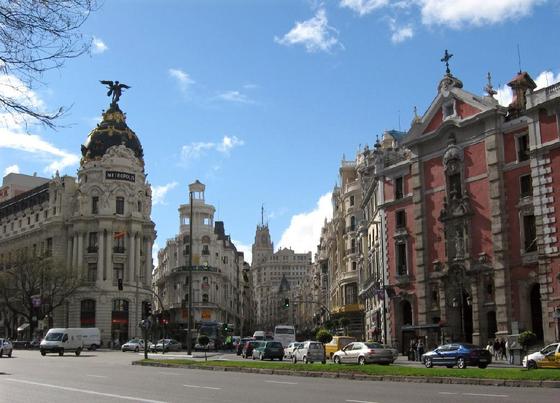 Expresiones con el imperfecto
Hay varias palabras y expresiones que se usa mucha para expresar las acciones repetidas o habituales sin una referencia al principio o fin.  

Ejemplos:
De niño/a
Todos los días
Mientras
Más expresiones con el imperfecto
Todos los fines de semana/meses…
Cada día/mes/semana/año
Siempre
Nunca